القرآن والتجويد واللحن
د. هاله رجب
2020-09-29
1
د. هاله رجب

إجازة قراءة وإقراء في قراءات عاصم وقالون وابن كثير وأبو جعفر من طريقي الشاطبية والدرة
4 دبلومات في الدراسات الإسلامية - أكاديمية سماحة
شهادة دار القرآن الكريم (تعادل الثانوية الأزهرية) – الكويت
شهادة معهد الأترجة لعلوم القرآن الكريم - الكويت 
دكتوراه المايكروبيولوجي – كلية العلوم – جامعة الأزهر 
خبرة في التدريس الأكاديمي والشرعي لأكثر من 18 عاماً
مؤسس ومدير 3 مؤسسات تعليمية إسلامية بكندا (مركز الأترجة للدراسات القرآنية) و (شركة أكاديمية آيات) و (مؤسسة آيات الخيرية)
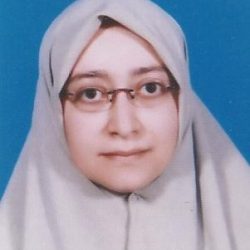 2020-09-29
2
عناصر المحاضرة
القرآن الكريم
مدخل إلى علم التجويد
اللحن وأنواعه
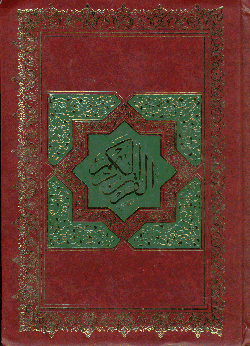 2020-09-29
3
القُرْآنُ الكَرِيْمُ
2020-09-29
4
القرآن الكريم
القرآن الكريم هو كلام الله المنزل على رسوله محمد -صلى الله عليه وآله وسلم- المتعبد بتلاوته، المتحدي بأقصر سورة منه، والمنقول إلينا نقلا متواترًا.
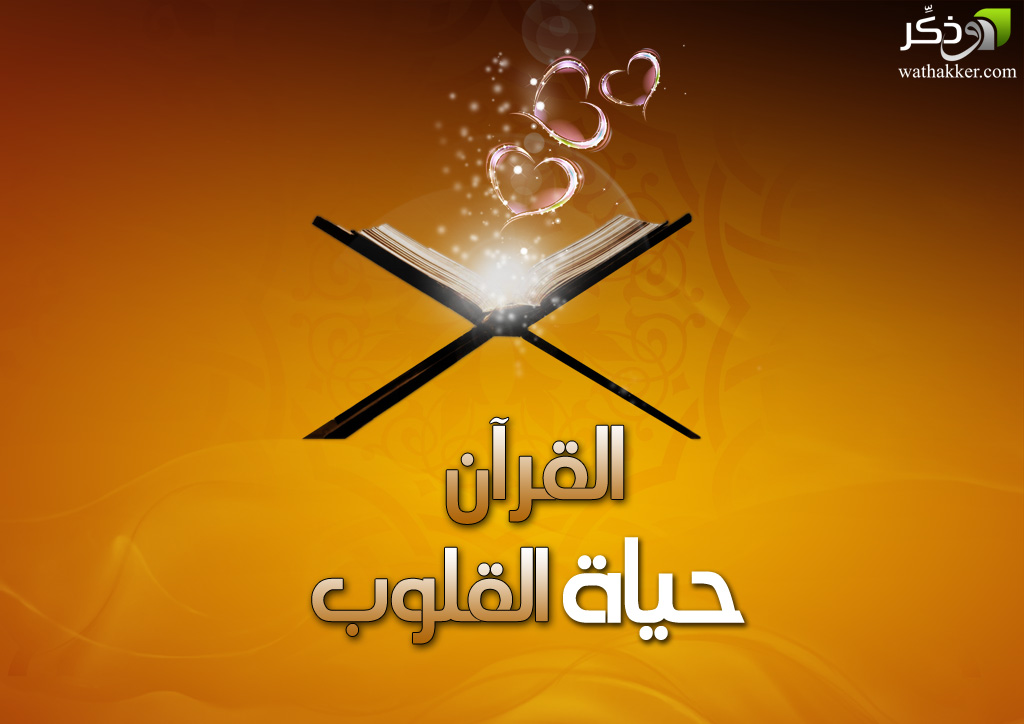 The Noble Qur’an is the Word of Allah
revealed to His Messenger Muhammad (peace be upon him),
the recitation of which is an act of worship, 
which Allah challenged mankind to produce the like of even its shortest surah (chapter) 
& was transmitted to us through tawatur
(i.e. being narrated by many transmitters in every single step of the chain of narration).
2020-09-29
5
القرآن الكريم
هو الكتاب الْمُبِين الذي لا يأتيه الباطل من بين يديه ولا من خلفه تنزيل من حكيم حميد
وهو المعجزة الخالدة الباقية المستمرة على تعاقب الأزمان والدهور
وهو حبل الله المتين والصراط المستقيم والنور الهادي إلى الحق وإلى الطريق المستقيم
فيه نبأ ما قبلكم وحكم ما بينكم وخير ما بعدكم
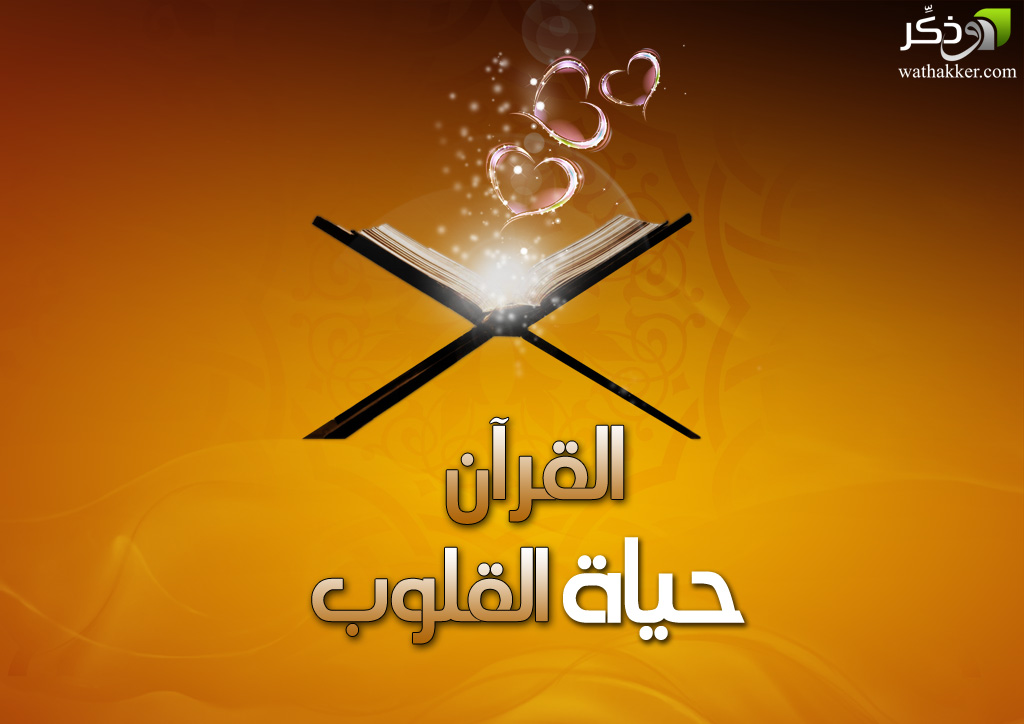 It is the clear Book; falsehood cannot approach it from before it or behind it. It was revealed by the All-Wise, the Worthy of all praise. 
It is an eternal miracle that will survive for all times and ages.
It is the strong rope of Allah, the straight path, the guiding light to the Truth and the correct path. 
It contains news about those who lived before us, information about what will come after us, and rulings for the dealings carried out amongst us.
2020-09-29
6
القرآن الكريم
هو الفصل ليس بالهزل
من تَرَكَهُ من جبار قصمه الله.
ومن ابتغى الهدى في غيره أضلَّه الله
من قال به صدق.
ومن حكم به عدل.
ومن دعا إليه فقد هدى إلى صراط مستقيم.
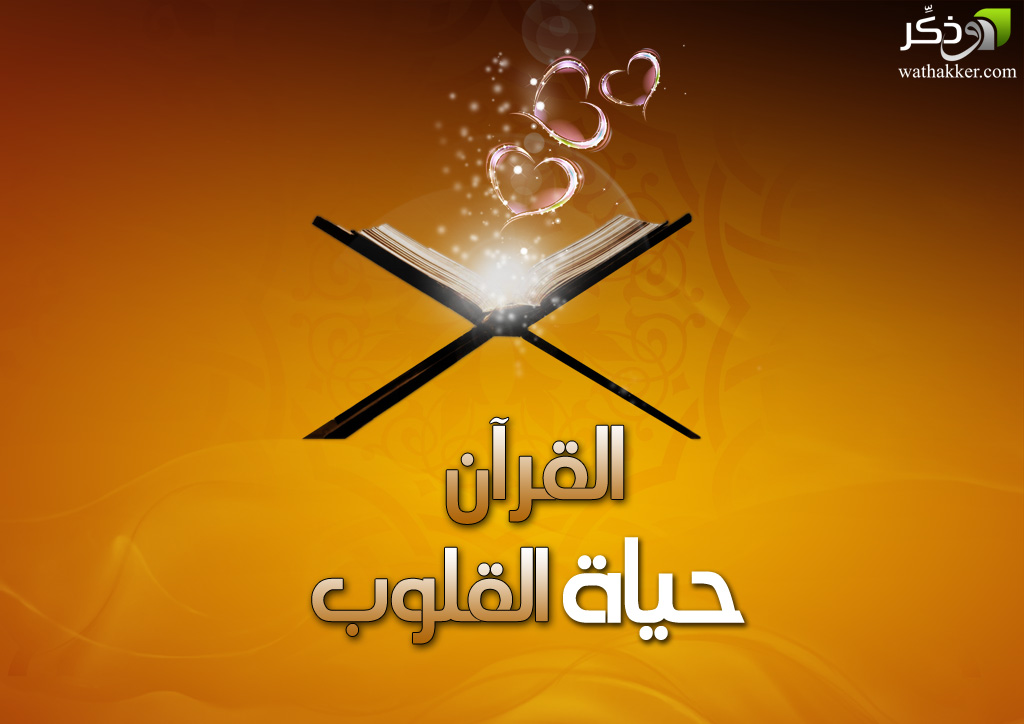 This Book is the decisive Criterion (between right and wrong).
Anyone who abandons it out of arrogance, Allah will humiliate. 
Anyone who seeks guidance elsewhere, Allah will leave astray. 
Whoever quotes its verses will be speaking the truth. 
Whoever acts according to it will be rewarded. 
Whoever judges according to its rulings will be judging justly. 
And whoever calls people to follow it will guide to the straight path.
2020-09-29
7
القرآن الكريم
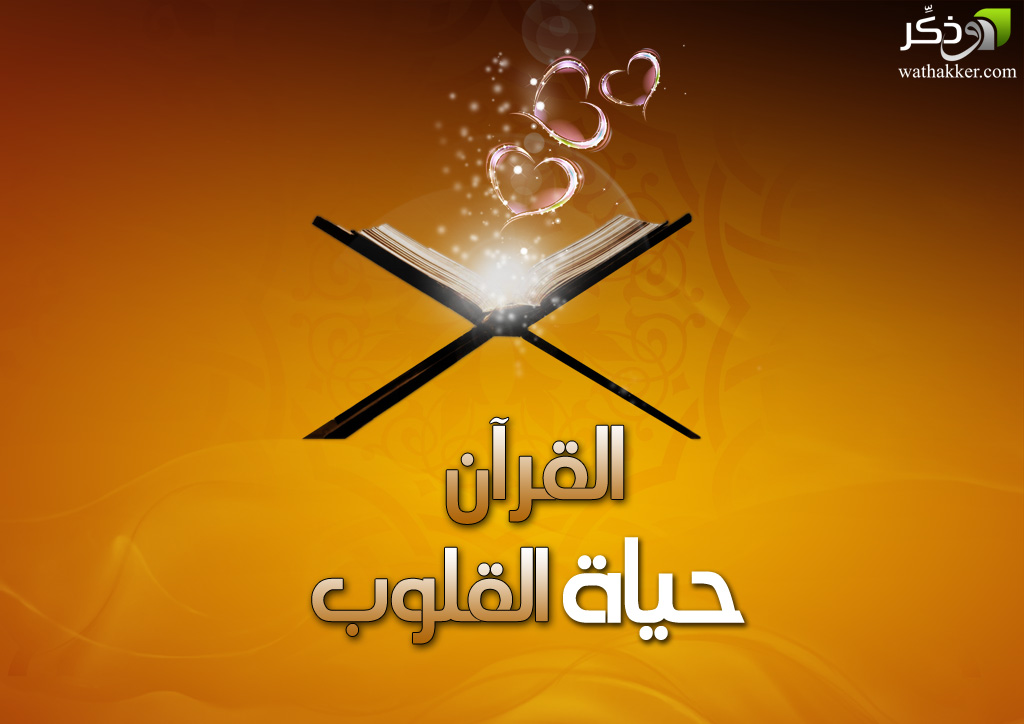 رفع الله شأن القرآن ونوَّهَ بعلوِّ منزلته

{تَنْزِيلاً مِمَّنْ خَلَقَ الْأَرْضَ وَالسَّمَوَاتِ الْعُلَى} (طه 4)

“A revelation from the One who created the earth and the high heaven” (Ta-ha 20:4)
2020-09-29
8
القرآن الكريم
{قَدْ جَاءَكُمْ مِنَ اللَّهِ نُورٌ وَكِتَابٌ مُبِينٌ، 
يَهْدِي بِهِ اللَّهُ مَنِ اتَّبَعَ رِضْوَانَهُ سُبُلَ السَّلامِ
وَيُخْرِجُهُمْ مِنَ الظُّلُمَاتِ إِلَى النُّورِ بِإِذْنِهِ
وَيَهْدِيهِمْ إِلَى صِرَاطٍ مُسْتَقِيمٍ} (المائدة 15-16) 

“A light has now come to you from Allah, 
and a Scripture making things clear, (16)
with which God guides to the ways of peace those who follow what pleases Him, 
bringing them from darkness out into light, by His will, 
and guiding them to a straight path.” (Al-Ma’idah 5:15-16)
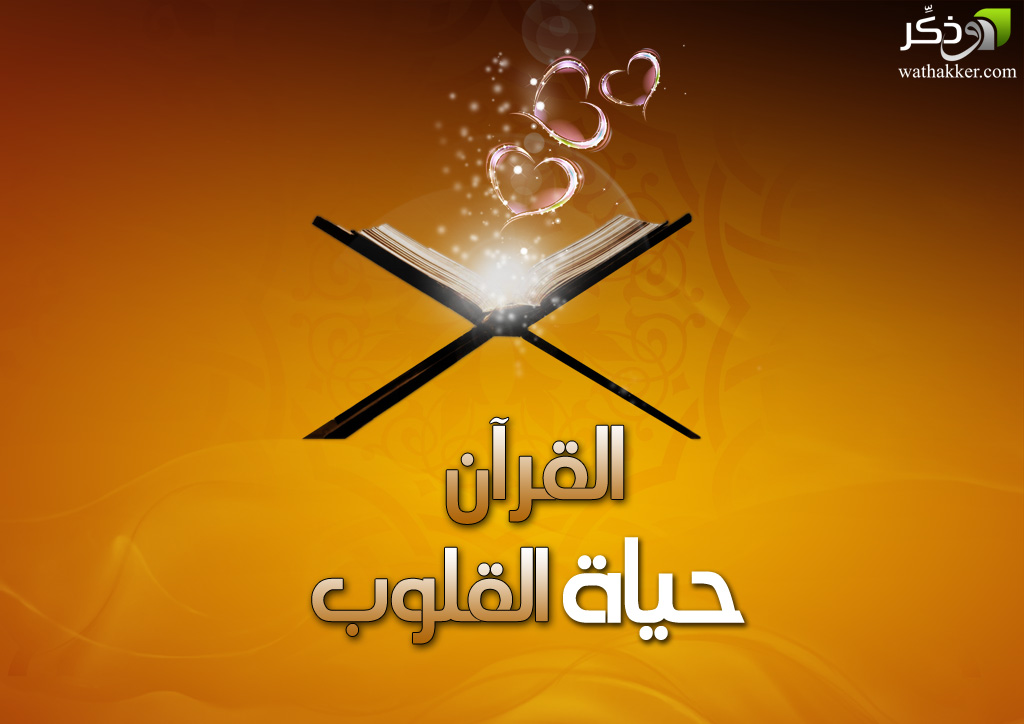 2020-09-29
9
القرآن الكريم
{وَنَزَّلْنَا عَلَيْكَ الْكِتَابَ تِبْيَانًا لِكُلِّ شَيْءٍ
وَهُدىً وَرَحْمَةً وَبُشْرَى لِلْمُسْلِمِينَ} (النحل 89)

“…for We have sent the Scripture down to you explaining everything, and as a guidance and a mercy, and good news to those who devote themselves to Allah.” (Al-Nahl 16:89)
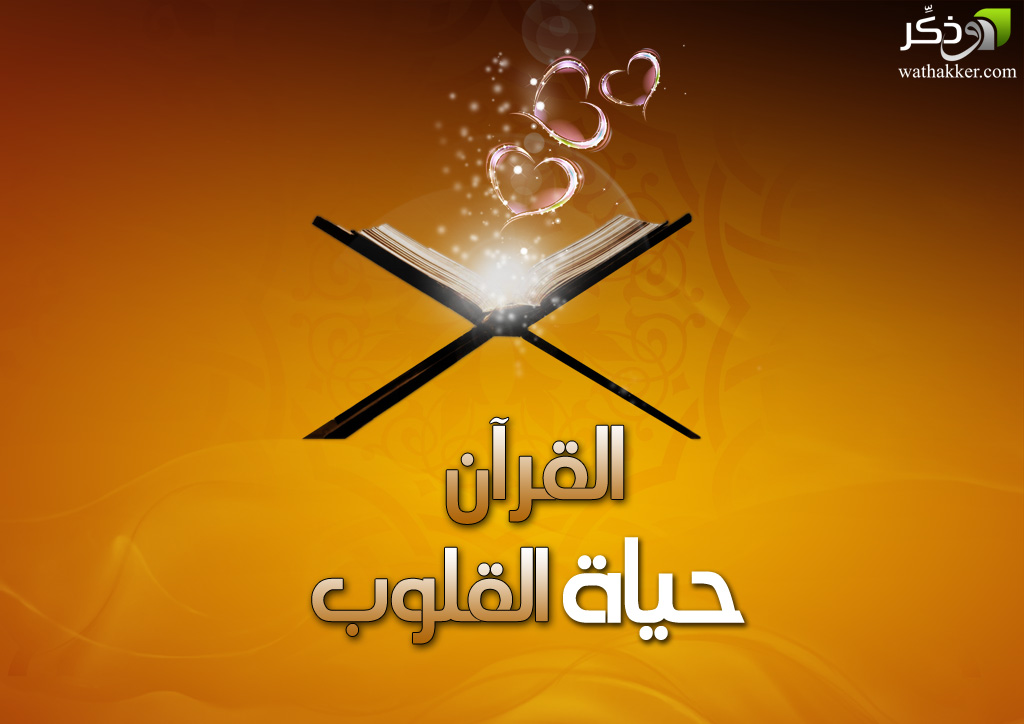 2020-09-29
10
القرآن الكريم
عن عبد الله بن عمرو ابن العاص -رضي الله عنهما- عنه صلى الله عليه وآله وسلم أنه قال:
« يقال لصاحب القرآن: اقرأ وارق .. ورتِّل كما كنت ترتِّل في دار الدنيا .. فإن منزلتَك عند آخرِ آيةٍ تقرأُ بها ". 
(رواه الترمذي، رقم: 2915 وإسناده حسن)


In the Hadith narrated by `Abd Allah ibn `Amr ibn Al-`As (may Allah be pleased with them both), Allah's Messenger (peace and blessings of Allah be upon him) said: 
"It shall be said to the one who memorized the Qur'an: 'Recite, and rise up, recite (melodiously) as you used to recite in the world. For indeed your rank shall be at the last verse you recited.'" 
(Al-Tirmidhi 2915, with a good chain of narration)
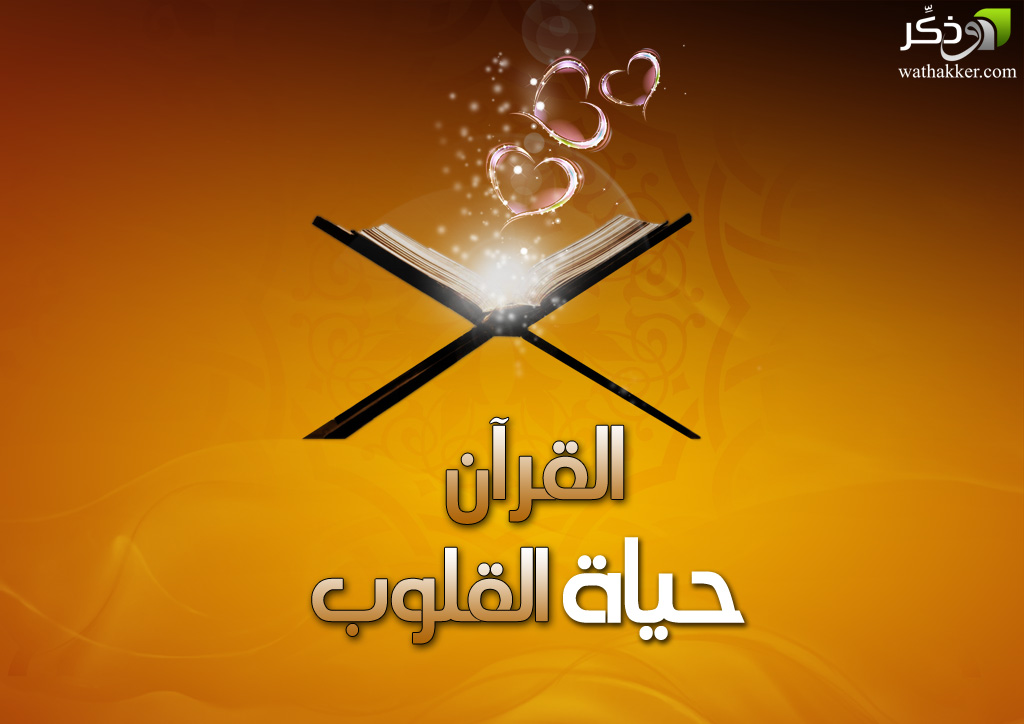 2020-09-29
11
التَجْوِيْدُ
2020-09-29
12
Tajweed
التجويد
The Meaning & Aim of Tajwed معنى التجويد وغايته
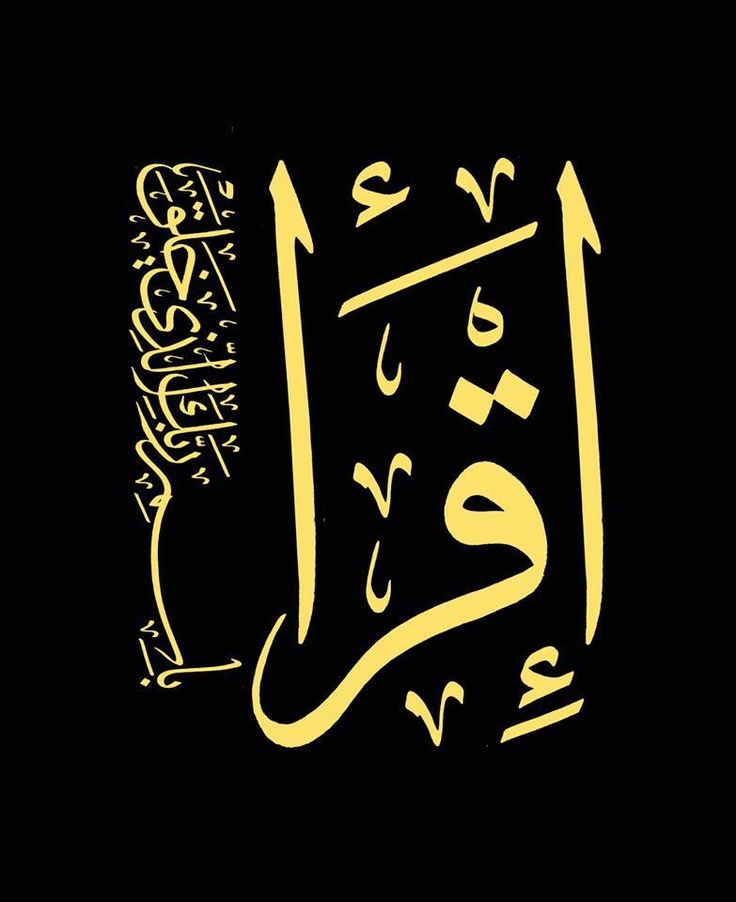 لُّـغَـةً
التحسين والإتقان
يقال: جوَّدت الشيء تجويدًا أي حسنته تحسينًا، وأتقنته إتقانًا.

Lexically
Proficiency and betterment. 
The verb "jawwada" in Arabic is a transitive verb that means to better something or to master it.
Tajweed
التجويد
The Meaning & Aim of Tajwed معنى التجويد وغايته
اصطلاحاً
علم يبحث في الكلمات القرآنية من حيث إعطاء الحروف حقَّها ومستحقها
حق الحروف: الصفات اللازمة التي لا تفارقها كالاستعلاء والاسْتِفَال.
مُسْتَحَقها: الأحكام الناشئة عن تلك الصفات: كالتفخيم والترقيق، والإدغام والإظهار وغيرها.

Conventionally
A field of knowledge concerned with studying the words of the Qur'an with regard to articulating every letter from its correct articulation point and giving the letter its RIGHTS and DUES with regards to its characteristics
 
The rights of the letters: refer to saying the letters with the required characteristics of the letter that are always present with them, such as their being pronounced at high or low places of articulation in the mouth.
The dues of the letters, these refer to the rules resulting due to the characteristics of the letter that are present with them only some of the time,  eg. Tafkhim (heavy sound), Tarqiq (light sound), idgham (merging), Izh-har (clear), etc.
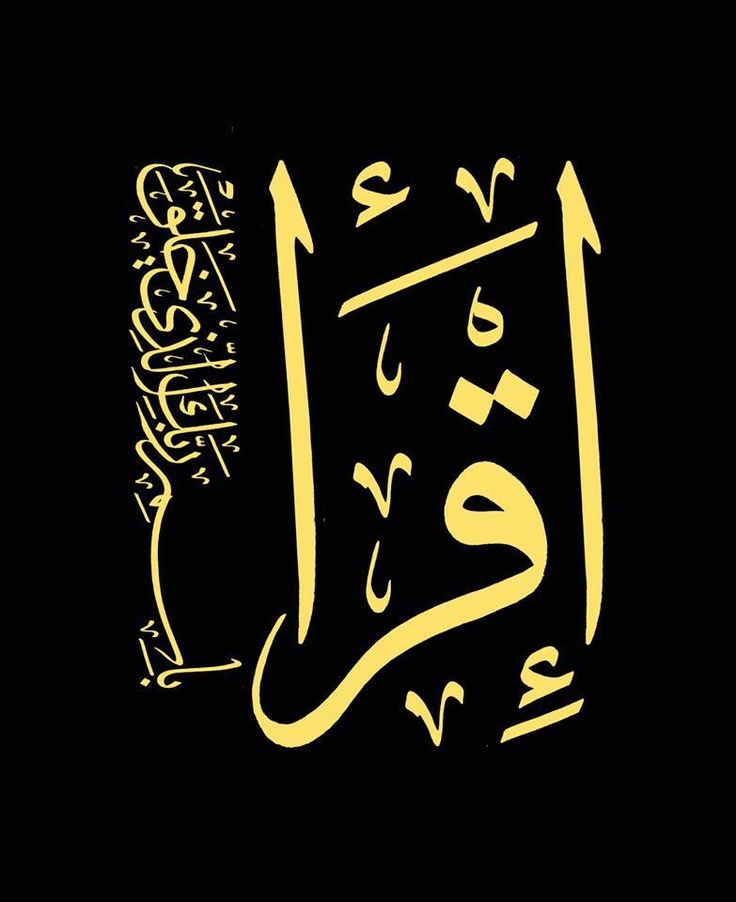 Tajweed
التجويد
The Meaning & Aim of Tajwed معنى التجويد وغايته
غَايَتُهُ
تمكين القارئ من جودة القراءة، وحسن الأداء
وعصمة لسانه من اللحن عند تلاوته.

Aim of Tajweed
To enable the reciter to master the correct recitation, better his performance, and protect his tongue against committing mistakes when reciting the Qur'an.
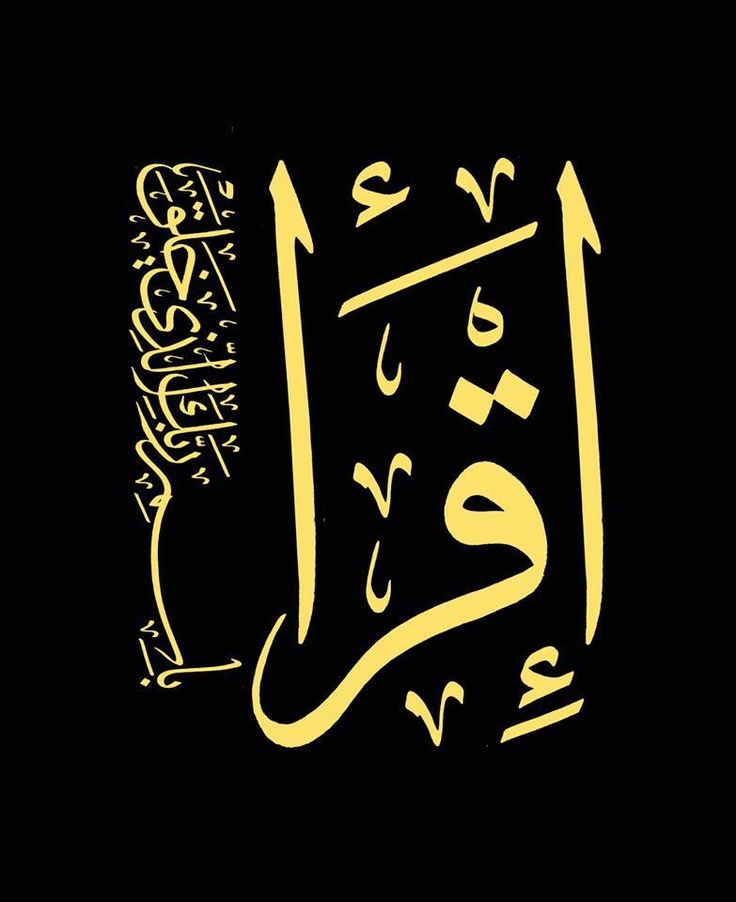 Tajweed
التجويد
The Meaning & Aim of Tajwed معنى التجويد وغايته
فضلُهُ وأهميتُهُ
من أجلِّ العلوم وأشرفها
لتعلقه بكلام الله -سبحانه وتعالى- كما أن تعلمه له أهمية كبرى حيث يعين المسلم على تلاوة القرآن الكريم حق التلاوة.

Significance and Virtues 
It is one of the most reverend and honorable sciences due to it being concerned with the words of Allah (Glorified and Exalted be He). Learning tajwid is very import since it helps the Muslim recite the Noble Qur'an in the proper manner.
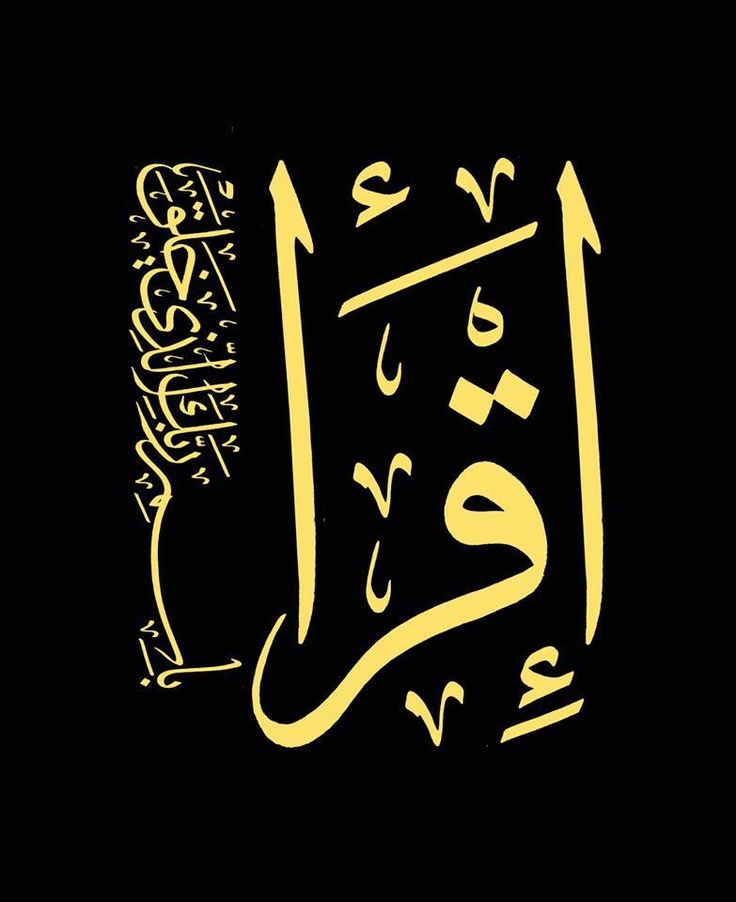 Tajweed
التجويد
The Meaning & Aim of Tajwed معنى التجويد وغايته
استمدادُهُ
مأخوذ من كيفية قراءة النبي -صلى الله عليه وآله وسلم- وقراءة أصحابه -رضي الله عنهم- 
وقراءة التابعين وتابعيهم من أئمة القراءة حتى وصل إلينا بطريق التَّواتر.

Its Origin and Sources 
It is originally taken from the manner of the recitation of the Prophet (peace and blessings of Allah be upon him), and the recitation of his companions (may Allah be pleased with them)
and then the recitation of the followers of the companions and finally those who followed their example by learning the recitation of the Prophet and were the most prominent scholars of recitation, till it eventually reached us through numerous chains of narrations.
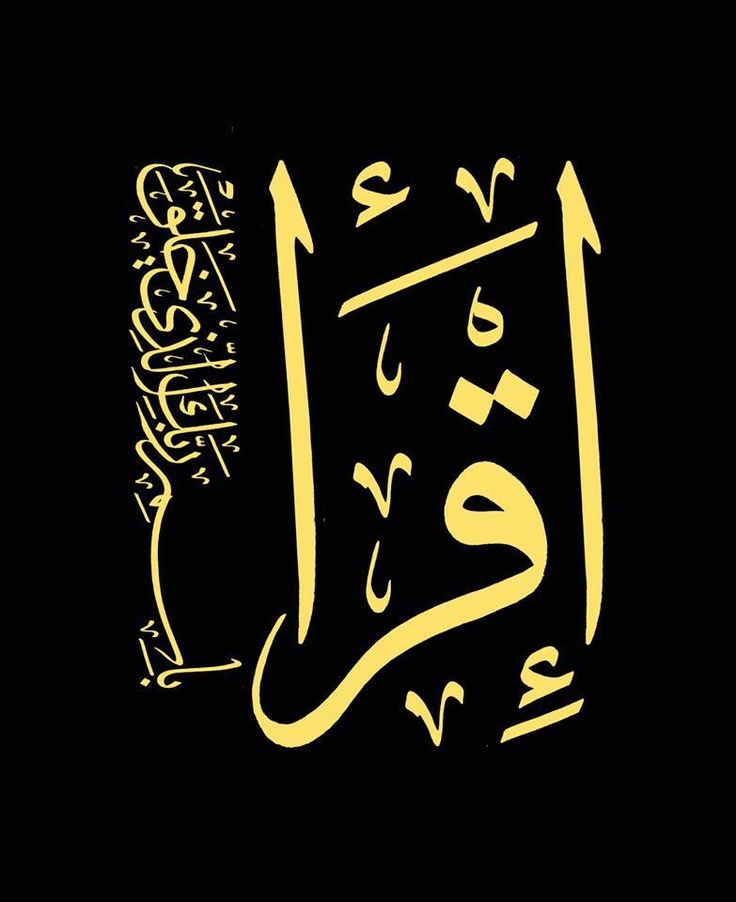 Tajweed
التجويد
Types of Tajwed أقسام التجويد
القسم الأول: 
التجويد العَمَلي "التطبيقي“

First Type: 
Practical applicable Tajwed
القسم الثاني: 
التجويد العلمي «النظري“

Second Type: 
Theoretical Learnable Tajwed
Tajweed
التجويد
Types of Tajwed أقسام التجويد
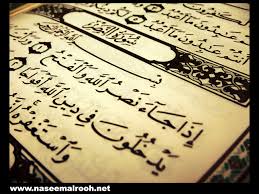 القسم الأول: 
التجويد العَمَلي "التطبيقي“

First Type: 
Practical applicable Tajwed
معناه: تلاوة القرآن الكريم تلاوة مجودة
كما أنزلت على رسول الله صلى الله عليه وآله وسلم.
Definition: the recitation of the Noble Qur'an with a melodious measured intonation,
in the very manner revealed to Allah's Messenger (peace and blessings of Allah be upon him).
Tajweed
التجويد
Types of Tajwed أقسام التجويد
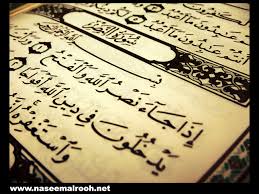 القسم الأول: 
التجويد العَمَلي "التطبيقي“

First Type: 
Practical applicable Tajwed
حكمه
فرض عين على كل من يريد أن يقرأ شيئا من القرآن
Individual duty for any Muslim who wants to recite any of the Qur'an. 
Its ruling
قال تعالى: {وَرَتِّلِ الْقُرْآنَ تَرْتِيلاً}
Allah (Exalted be He) says: "…recite the Qur’an slowly and distinctly."
Tajweed
التجويد
Types of Tajwed أقسام التجويد
القسم الأول: 
التجويد العَمَلي "التطبيقي“

First Type: 
Practical applicable Tajwed
عن يعلى بن مالك أنه سأل أم سلمة رضي الله عنها عن قراءة رسول الله صلى الله عليه وسلم وصلاته، فقالت: "مالكم وصلاته؟ ثم نعتت قراءته فإذا هي قراءة مفسرة حرفا حرفا (رواه النسائي والترمذي)
عن موسى بن يزيد الكندي كان ابن مسعود رضي الله عنه يقرئ رجلا فقرأ قراءة مرسلة فقال ابن مسعود رضي الله عنه: "ما هكذا أقرأنيها رسول الله صلى الله عليه وسلم، فقال الرجل: وكيف أقرأكها يا أبا عبد الرحمن؟ قال: أقرأنيها هكذا .. ومدها (رواه الطبراني).
It was narrated from Ya`la ibn Mamlak that he asked Um Salamah (may Allah be pleased with her) about the recitation and prayer of the Messenger of Allah (peace and blessings of Allah be upon him), and she said: "Why do you want to know about his prayer?" Then she said: "He recited every word separately and clearly." (Al-Nasa’i and Al-Tirmidhi) 
It was also narrated from Musa ibn Yazid Al-Kindi that Ibn Mas`ud (may Allah be pleased with him) asked someone to read the Qur'an. After hearing that the man read in an ordinary manner without observing the rules of intonation, Ibn Mas`ud (may Allah be pleased with him) said: "This is not the way Allah's Messenger (peace and blessings of Allah be upon him) taught me to recite." The man asked him: "How did the Prophet teach you to recite, O Abu `Abd Al-Rahman." Ibn Mas`ud replied: "He taught me to recite like this.…and he prolonged the recitation (Al-Tabarani)
Tajweed
التجويد
Types of Tajwed أقسام التجويد
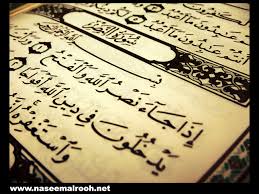 القسم الأول: 
التجويد العَمَلي "التطبيقي“

First Type: 
Practical applicable Tajwed
تعلمه
لا يؤخذ هذا العلم من الكتب
بل بالتلقي والمشافهة من العلماء المتقنين.
Learning this type
This field of knowledge is not to be learnt from books, but by 
learning directly, face to face, 
from specialized scholars.
Tajweed
التجويد
Types of Tajwed أقسام التجويد
معناه
معرفة قواعده وأحكامه العلمية
القسم الثاني: 
التجويد العلمي «النظري“

Second Type: 
Theoretical Learnable Tajwed
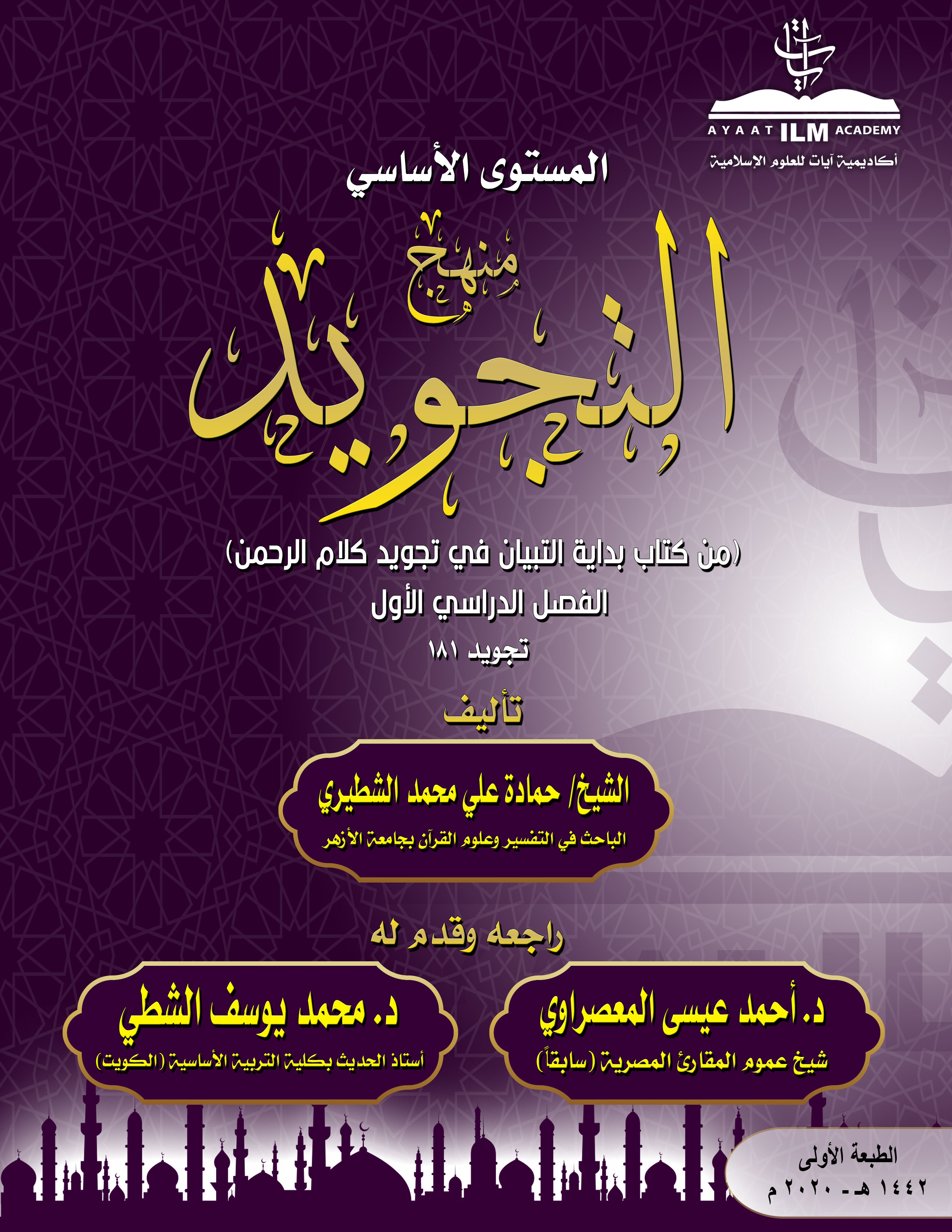 Definition
knowing the rules and rulings of theoretical Tajweed.
Tajweed
التجويد
Types of Tajwed أقسام التجويد
حكمه
الناس أمامه فريقان:
عامة الناس: وتعلمه بالنسبة لهم مندوب وليس بواجب.
خاصة الناس: وهم الذين يتصدون للقراءة أو الإقراء
 وتعلُّمه بالنسبة لهم واجب وجوبًا عينيًّا.
القسم الثاني: 
التجويد العلمي «النظري“

Second Type: 
Theoretical Learnable Tajwed
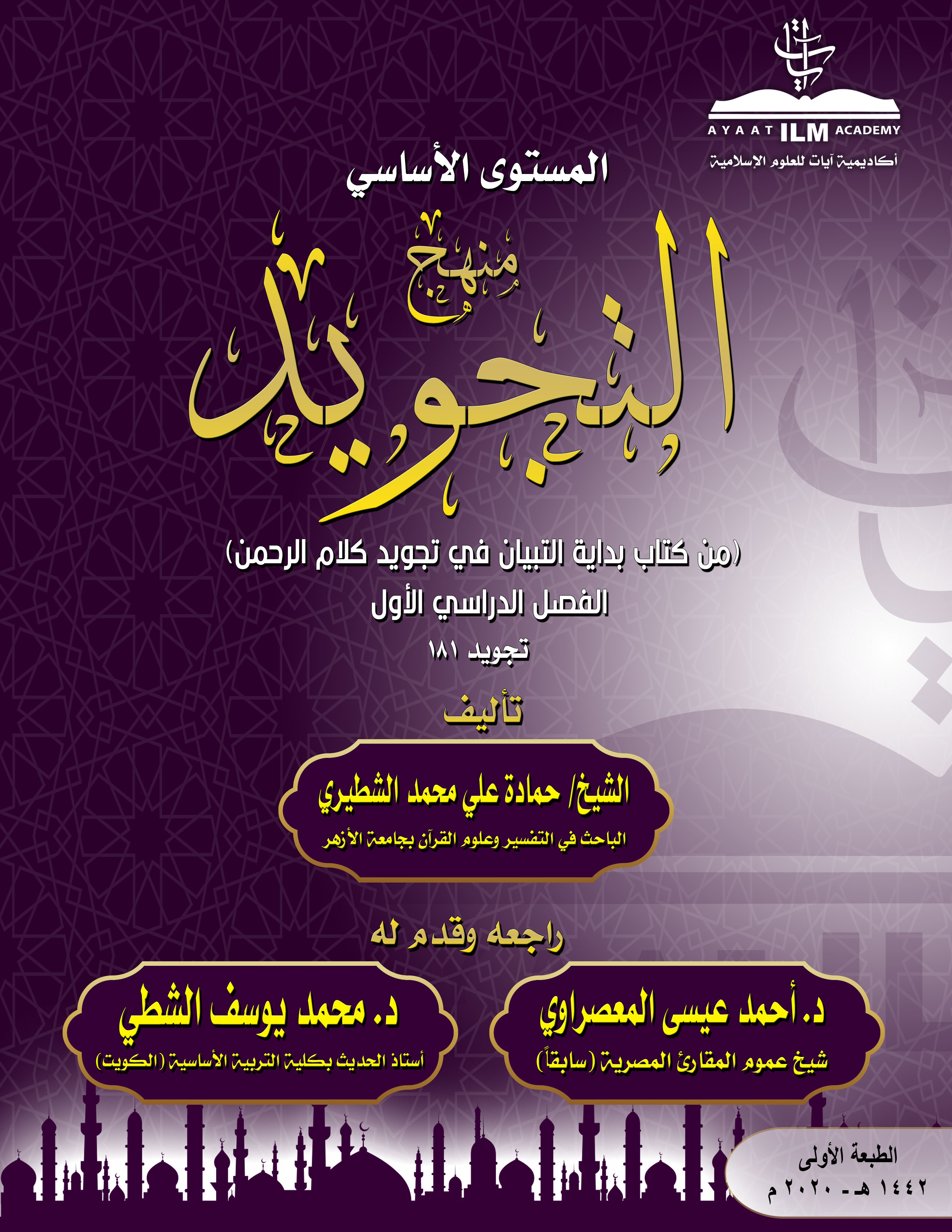 Its Ruling
it differs according to the people who are learning it, who are divided into two parties in this regard:
 The ordinary people: Learning this type of tajwid by ordinary people is preferable, but not obligatory.
Those people who do learning and teaching Qur’an: It is an individual duty.
Tajweed
التجويد
Types of Tajwed أقسام التجويد
فرض كفاية
Collective Duty
لا بد أن يكون في كل مصر جماعة يتعلمون التجويد ويعلمونه الناس، وإلا أثموا جميعًا.
Every area where Muslims live must have a group dedicated to learning Tajwid and teaching it to the people, otherwise all the people would be sinful.
« فَلَوْلا نَفَرَ مِنْ كُلِّ فِرْقَةٍ مِنْهُمْ طَائِفَةٌ لِيَتَفَقَّهُوا فِي الدِّينِ »
(التوبة 122)

The purport of Allah's (Glorified be He) Saying: 
"…Yet it is not right for all the believers to go out [to battle] together: out of each community, a group should go out to gain understanding of the religion " (Al-Tawbah 9:122)
القسم الثاني: 
التجويد العلمي «النظري“

Second Type: 
Theoretical Learnable Tajwed
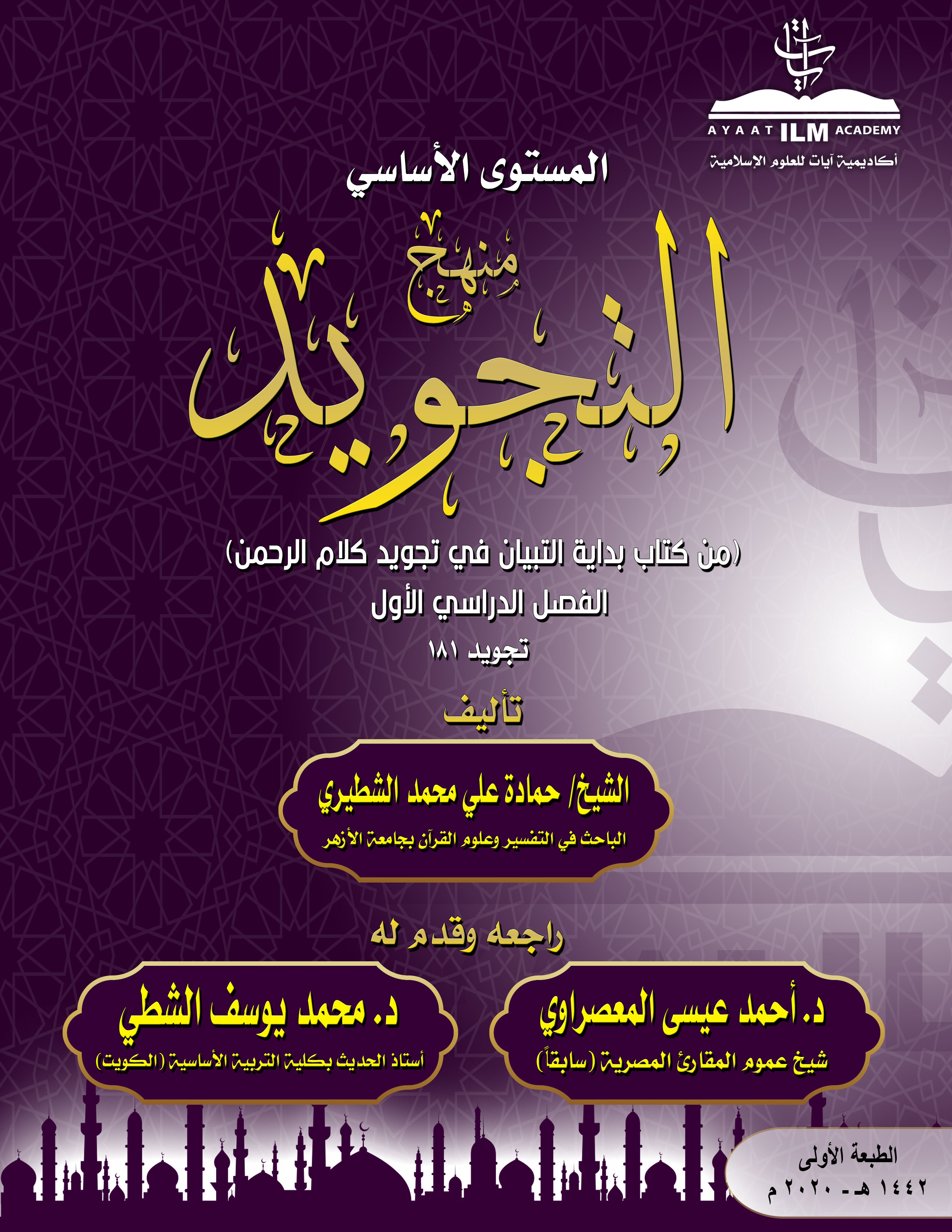 اللَّحْنُ
Lahn
اللحن
معنى اللَّحنِ وأقسامهِ       Definition and Divisions of Lahn
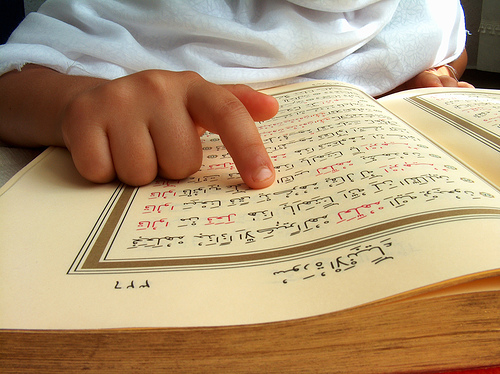 معنى اللَّحنِ
هو الخطأ والميل
Definition
The word Lahn means a mistake and to not follow the correct manner.
Lahn
اللحن
معنى اللَّحنِ وأقسامهِ       Definition and Divisions of Lahn
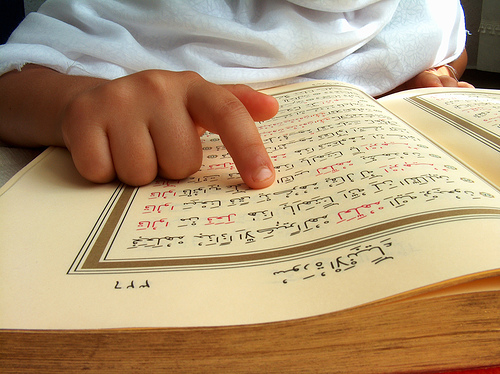 أقسام اللَّحنِ
1- جلي.
2- خفي.
Divisions of Lahn
1- Obvious (Jali)
2- Hidden (khafi)
Lahn
اللحن
معنى اللَّحنِ وأقسامهِ       Definition and Divisions of Lahn
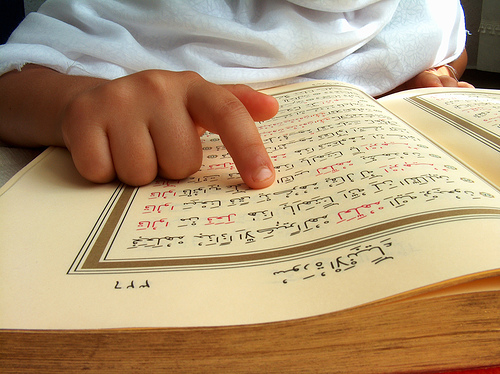 خطأ يطرأ على اللفظ
فيَخِلُّ بمبنى الكلمة 
سواء أخلَّ بمعناها أم لا

وسمي جليًّا؛ لأنه يخل إخلالا ظاهرًا يشترك في معرفته علماء القراءة وعامة الناس
القسم الأول:
اللحن الجلي

First Type: 
The Obvious (Jali) Lahn
Pronouncing a word the wrong way in a manner
that distorts its morphology
whether this changes its meaning or not

It is called jali because it distorts the morphological shape of a word in a manner which is so clear that it can easily be discovered by both the scholars of recitation as well as the general public.
Lahn
اللحن
معنى اللَّحنِ وأقسامهِ       Definition and Divisions of Lahn
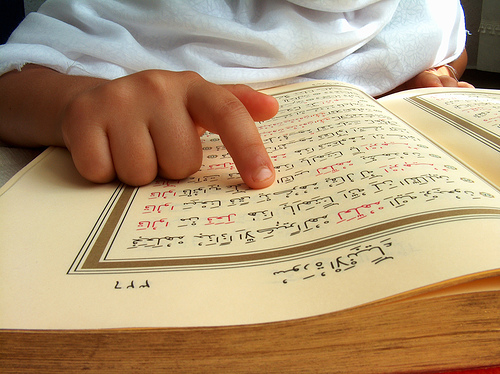 حكم هذا القسم
حرام بالإجماع
لا سيما إن تعمده القارئ أو تساهل فيه.
القسم الأول:
اللحن الجلي

First Type: 
The Obvious (Jali) Lahn
Ruling of this type
It is unanimously forbidden
particularly if it is deliberately intended or not given due attention by the reciter.
Lahn
اللحن
معنى اللَّحنِ وأقسامهِ       Definition and Divisions of Lahn
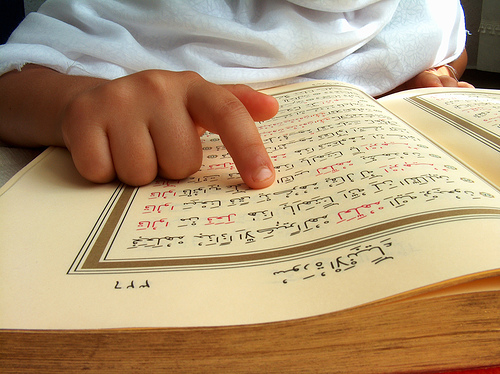 خطأ يطرأ على اللفظ
فيَخِلُّ بعُرْف القراءة
ولا يخل بالمبنى
وسمي خفيًّا؛ لأنه يختص بمعرفته العالم بأحكام التجويد فقط، ويخفى على عامة الناس
القسم الثاني:
اللحن الخفي

Second Type: 
The Hidden (Khafi) Lahn
Pronouncing a word the wrong way in a manner
inconsistent with the rules of recitation
but the morphology of the word does not change

It is called hidden as it is only known to the scholars of recitation, but is hidden from the general public as they are not able to notice it.
Lahn
اللحن
معنى اللَّحنِ وأقسامهِ       Definition and Divisions of Lahn
حكم هذا القسم
التحريم على الراجح
إن تعمده القارئ أو تساهل فيه
وقيل أنه مكروه.
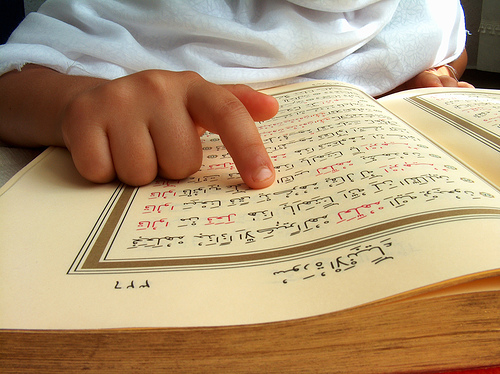 القسم الثاني:
اللحن الخفي

Second Type: 
The Hidden (Khafi) Lahn
Ruling of this type
It is prohibited according to the preponderant opinion 
particularly if it is committed deliberately or not paid due attention by the reciter. 
According to other scholars, it is reprehensible (makruh).
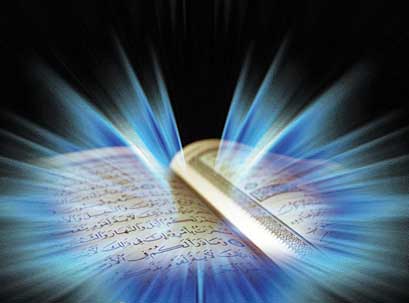 والله من وراء القصد
وهو يهدي السبيل
Jazakom Allah Khairan